WELCOME PARENTSPublic School 174 William Sidney Mount
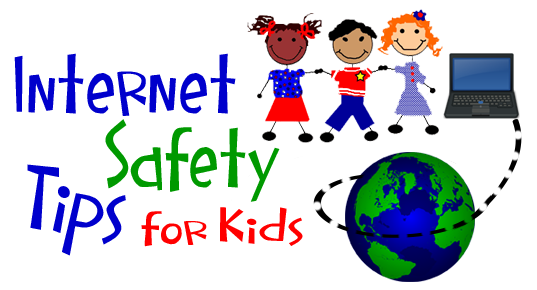 January 15, 2019Mr. Pizza (Lpizza2@schools.nyc.gov)Ms. Gruber (Agruber@schools.nyc.gov)
Overview of “Common Sense” Lessons
Grades K-2Video:        Going Places SafelyK-2 SAFETY RULES1: Always ask your Parent or Teacher first.2: Only talk to people you know.3: Stick to places that are just right for you.Discussion: People have feelings even if you are talking with them and cannot see their face.
Overview of “Common Sense” Lessons CommonSense.org
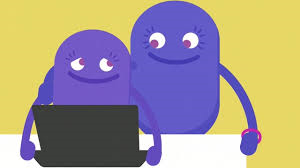 Grades 3-5Video: The Power of Words
The proper thing to do if someone uses aggressive language on the Internet - tell a trusted adult.

Video: Talking Safely OnlineWho is safe to talk to online?
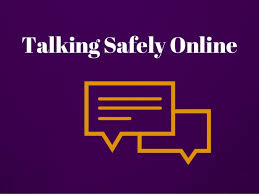 What’s Out There?
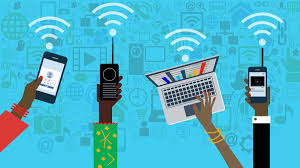 Cyberbullying 101
Cyberbullying 101

Enough.org
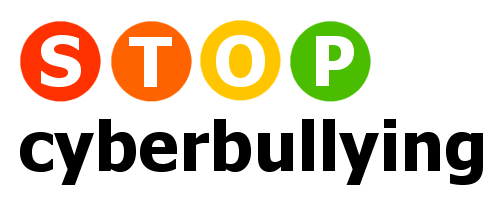 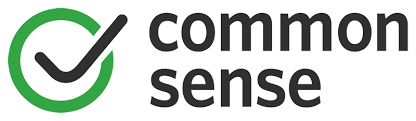 New York City Department of Education recommendation
Parents best resource for all internet/media safety
If there are any questions, please email LPizza2@schools.nyc.gov